All ALS vs. Tiered EMS System Design
An Operational Perspective
Topics Covered
History 
Delivery Models
Staffing Models
EMS System Design – Clinical vs. Economic
Operational Impacts
Cost Impacts
Controversies
Conclusions
Introduction
Dave Shrader
The Polaris Group
Jonathan Washko, BS-EMSA, NREMT-P, EMD
AVP NS-LIJ Center for EMS 
Washko & Associates, LLC
Presentation Background
Controversies in EMS Design – All ALS vs. Tiered, a Scientific Review
Well put together presentation with scary clinical results for the industry
Clearly demonstrates the need to develop and maintain ALS skills
Need to further clarify cause and effect of results
Training deficits
Experience deficits
Task time elements
First responder elements
“If you have seen one EMS system you’ve seen one EMS system” as no two are alike
Presentation Background
Each EMS System has to make most of resources available to it
Money
People
Public Expectations (In and Out)
Clinical Resources
We agree that we should challenge and investigate the value and appropriateness of ALS as a whole, and the cost/benefit of each procedure
So busy trying to prove that we could, we never stopped to ask the questions if we should?
So busy trying to do things right that we forgot to ask if we were doing the right things?
History & Evolution of All ALS in the U.S.
Citizen Expectations
Clinical Beginnings
Reimbursement
Professional Advancement / Incremental Pay
Operational / Economic Efficiencies (Stout / Overton)
Clinical Specializations (CCEMTP, EMTP, EMTI, EMT-B) 
Clinical Research
Public Safety vs. Healthcare Identity Crisis
Advance Practice / Healthcare Integration of EMS
Delivery Model Types
BLS Transport Only
BLS Transport with ALS Fly Car
BLS Transport with ALS Fire First Response
ALS Transport with BLS Fire First Response
ALS Transport with ILS Fire First Response
ALS Transport with ALS Fire First Response 
ALS & BLS Transport with BLS Fire First Response (Tiered)
Staffing Models
EMT-B + EMT-B
EMT-B + EMT-I
EMT-B + EMT-P
EMT-I + EMT-P
EMT-P + EMT-P
EMT-B + EMT-P + EMT-P
EMT-P + EMT-P + EMT-P
EMT-B + EMT-B + MICN (RN)
EMT-B + EMT-P + MICN (RN)
EMT-B + CCEMTP
EMT-B + CCEMTP + MICN (RN)
EMT-B + MICN + PA
EMT-B + MICN + Respiratory Therapist / Perfusionist
EMT-P + RN + Board Certified MD (Cardiologist, Internist, Emergency)
Others
EMS System Design Clinical vs. Economic
Factors that drive design
Response Time Goals 
Clinical significance (small percentage)
Customer service / expectations
Time sensitivity of “critical” calls
Geography vs. Geotemporal Demand
Economics
Politics
Specialized vs. flexible deployment
Tiered Response Model
Fixed vs. dynamic
Overlapping coverage networks
Risk tolerance vs economic sustainability
Scalable risk
Strategic Deployment Plan Controls Overview
The Synergistic Effects of a Mixed Deployment Strategy
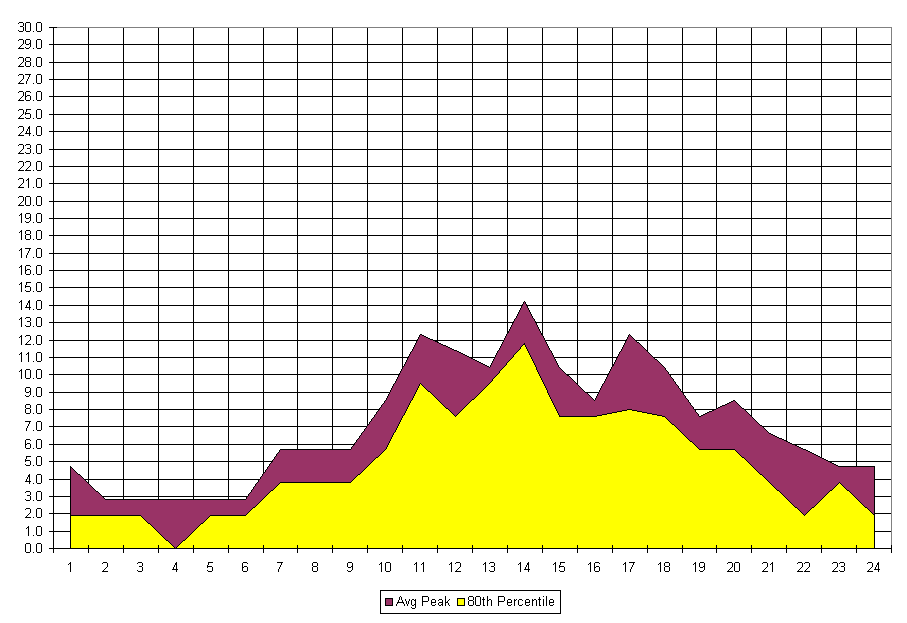 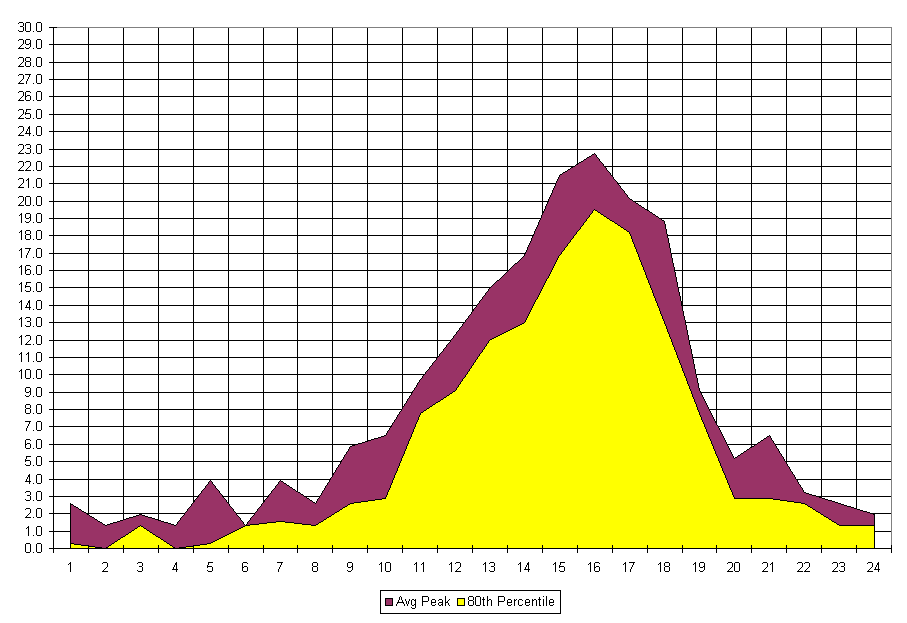 BLS Demand
ALS Demand
+
197 UH @ 90%
172.9 UH @ 90%
ALS + BLS @ 90% Coverage = 369.9 UH
Strategic Deployment Plan Controls Overview
The Synergistic Effects of a Mixed Deployment Strategy
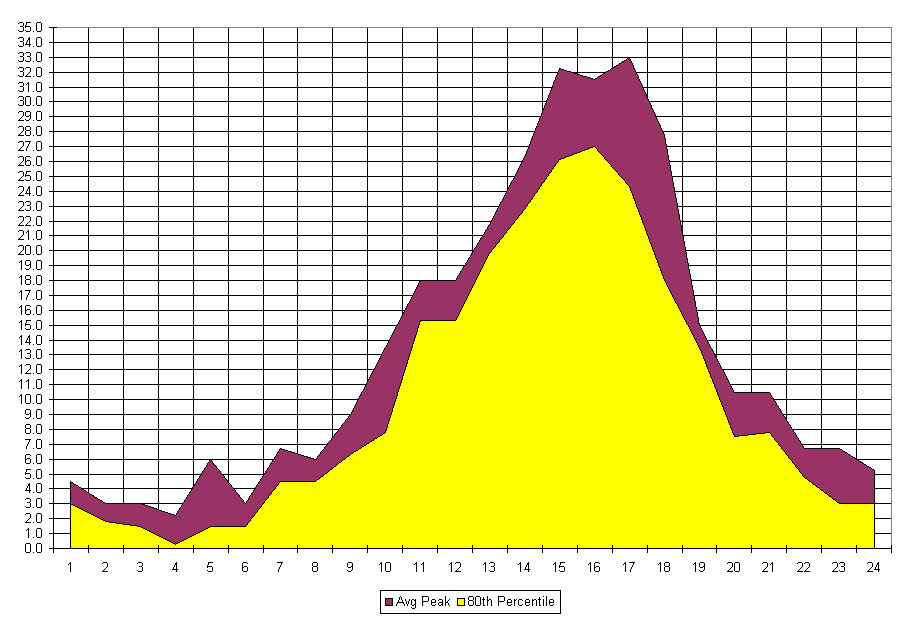 System Demand @ 90%
System @ 90% Coverage = 320.3 UH
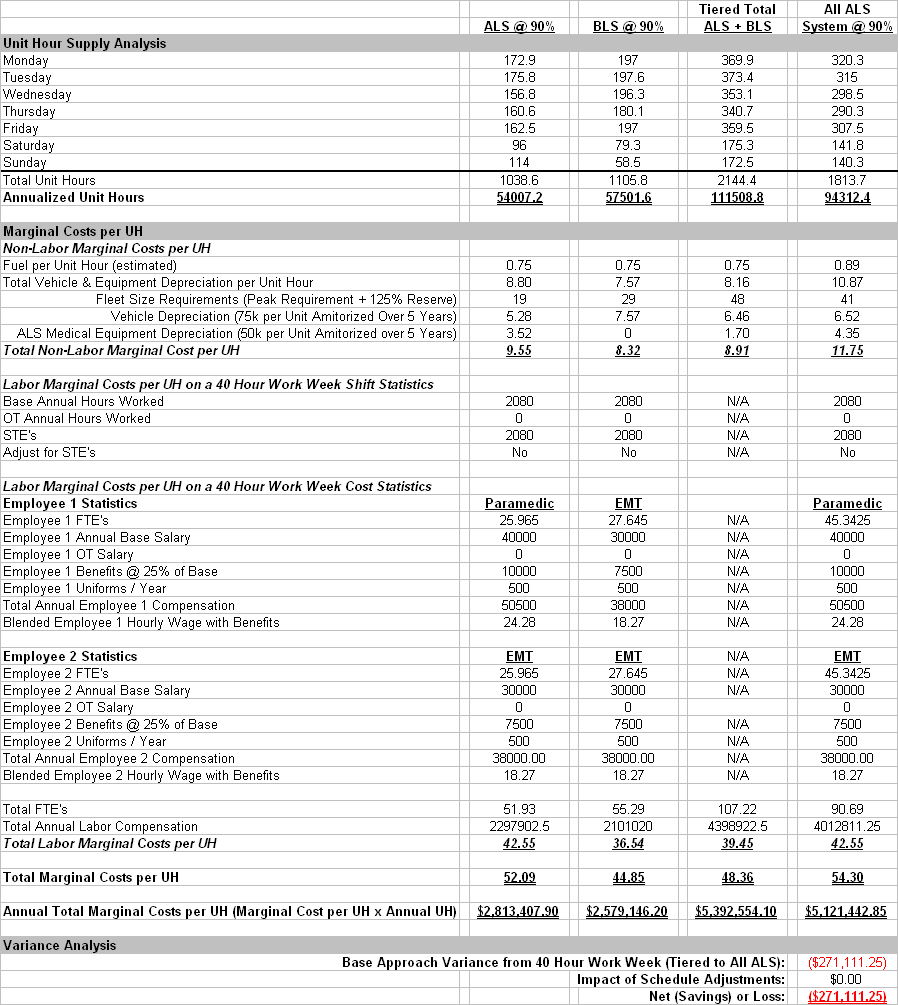 The Synergistic Impacts of Tiered vs. Flexible Deployment Model Approaches
Operational Impacts
Triage and sorting reliability (un)
Cost of service per patient
Productivity vs. unit hours costs
Operational flexibility (standardization)
Equipment, Fleet, Dispatch Methods
Compounding complexities of production
Payroll costs and OT 
Specialized skills (Square Peg – Round Hole)
Mismatch of services
Cost Impacts
Economies of scale
Utility economics
Loss of revenues (BLS vs ALS reimbursement)
More for the same $$$
Do same for less $$$
Overton, J.  ALS and BLS  A Cost Effectiveness Study.  Presentation – NAEMSP, January 2000
Controversies
System overload situations
Clinical concerns
Employee well-being concerns
Experience in U.S. of Elitist attitudes of Paramedics in tiered systems that can impede quality patient care
Cause / Effect???
Mismatching of services
Conclusions
All variables must be assessed in determining system design
Clinical, economic, operational, political, employee	
One size does not fit all
Further clinical, operational and financial research is needed before we throw the baby out with the bath water
Is ALS needed at all or do we need ILS or do our Paramedics need to do less skills 
Single tier is financially preferable model that achieves same/better performance at lower cost
Use $$$ to improve clinical sophistication
Conclusions Continued…
Underlying cause of poor ALS performance is insufficient training and experience  
To solve problem we should address at root of problem 
Clinical experiences (simulation, regionalization, collaboration)
Clinical credentialing 
Operational / process improvement
Contact Us
Dave Shrader
dshrader@thepolarisgroup.org
Jonathan Washko
jwashko@washkoassoc.com
jwashko@nshs.edu